PROEX-PROAMB
2023
Distribuição dos itens de custeio (pesquisa entre docentes e estudantes)
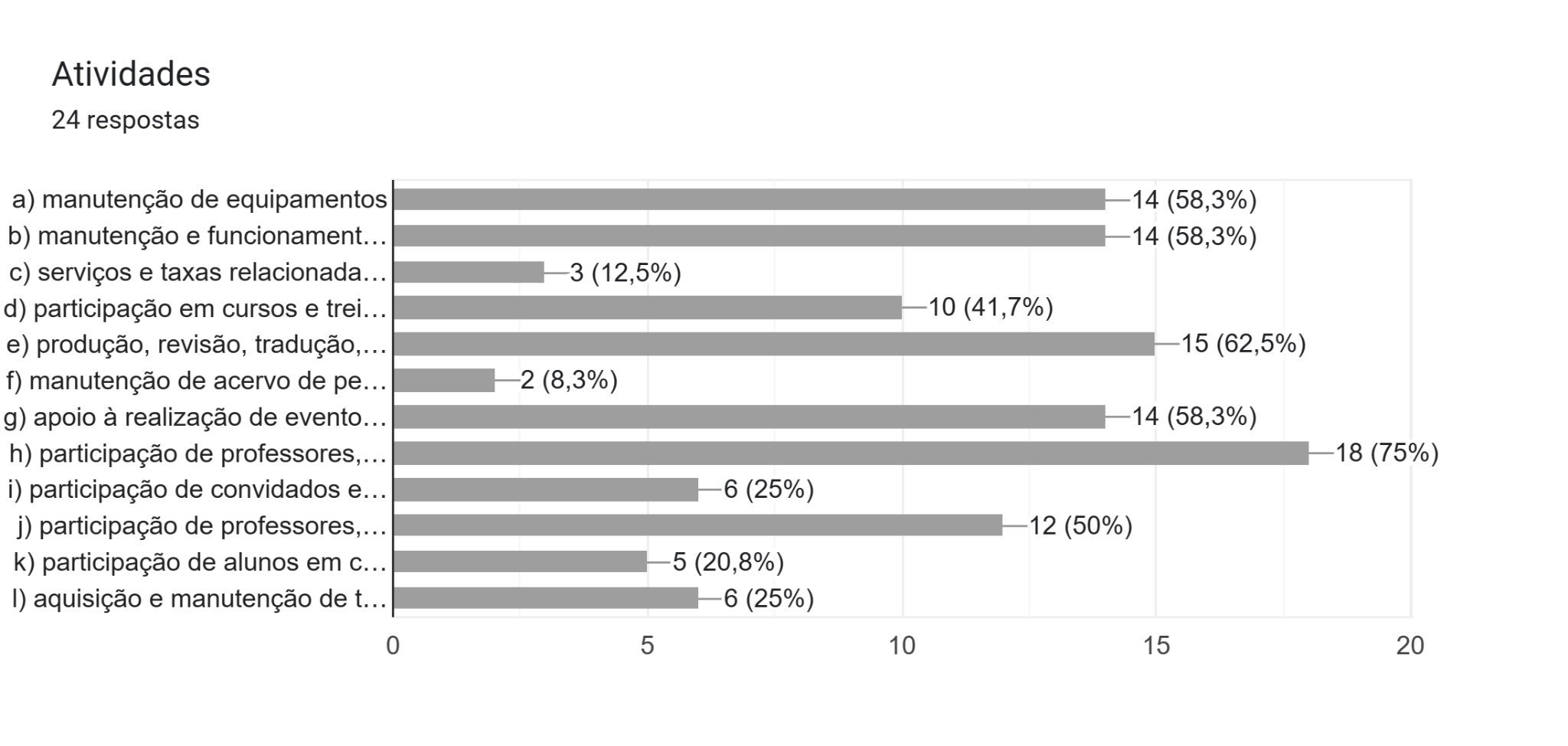 Itens solicitados
75% h) participação de professores, pesquisadores e alunos em atividades científico acadêmicas no país e exterior
	Pedidos de docentes e estudantes para congressos
62,5% e) produção, revisão, tradução, editoração, confecção e publicação de conteúdos científicos-acadêmicos e de divulgação das atividades desenvolvidas no âmbito do PPG
	Pagamento de taxa de publicação, tradução e revisão de artigos
58,3% a) manutenção de equipamentos, 
58,3% b) manutenção e funcionamento de laboratórios de ensino e pesquisa,
	Contrato de manutenção
	Compra de reagentes
Eventos PROAMB
Simpósio Ambiental 2024: 
2 convidados externos R$5.000,00  
Coffee Break R$ 2.200,00
2.	Curso de estatística básica e avançada com o prof. Fabiano UFSJ (campus Ouro Branco)
		2 finais de semana
		transporte, hospedagem e alimentação Fabiano R$ 2.000,00
		Coffee Break R$ 500,00